Drop Ship Brand Requirements
Brand Partner Requirements
Additional information can be found on the Rithum NMG Landing Pagehttps://support.dsco.io/hc/en-us/articles/360004876131-Neiman-Marcus-Documentation
Brand Partner Contact Info
Things to Note:  
Neiman Marcus will provide a FedEx 3rd party account to cover the shipping to the customers.  
Net 30 terms for payment
EDI is not required – Vendors can use Rithum manually
Returns are consolidated and returned to vendor
US distribution centers are mandatory
Brand Contacts:
Sales Rep  
EDI/Tech Contacts  
Supply Chain Operations  
Customer Care / Consumer Support

Buying Office Info:
Buyer Department Email 
Est Launch Month 
Department #
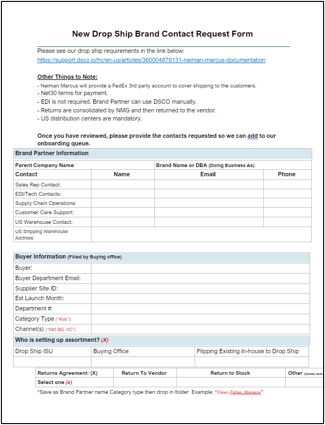 Additional information can be found on the Rithum NMG Landing Pagehttps://support.dsco.io/hc/en-us/articles/360004876131-Neiman-Marcus-Documentation